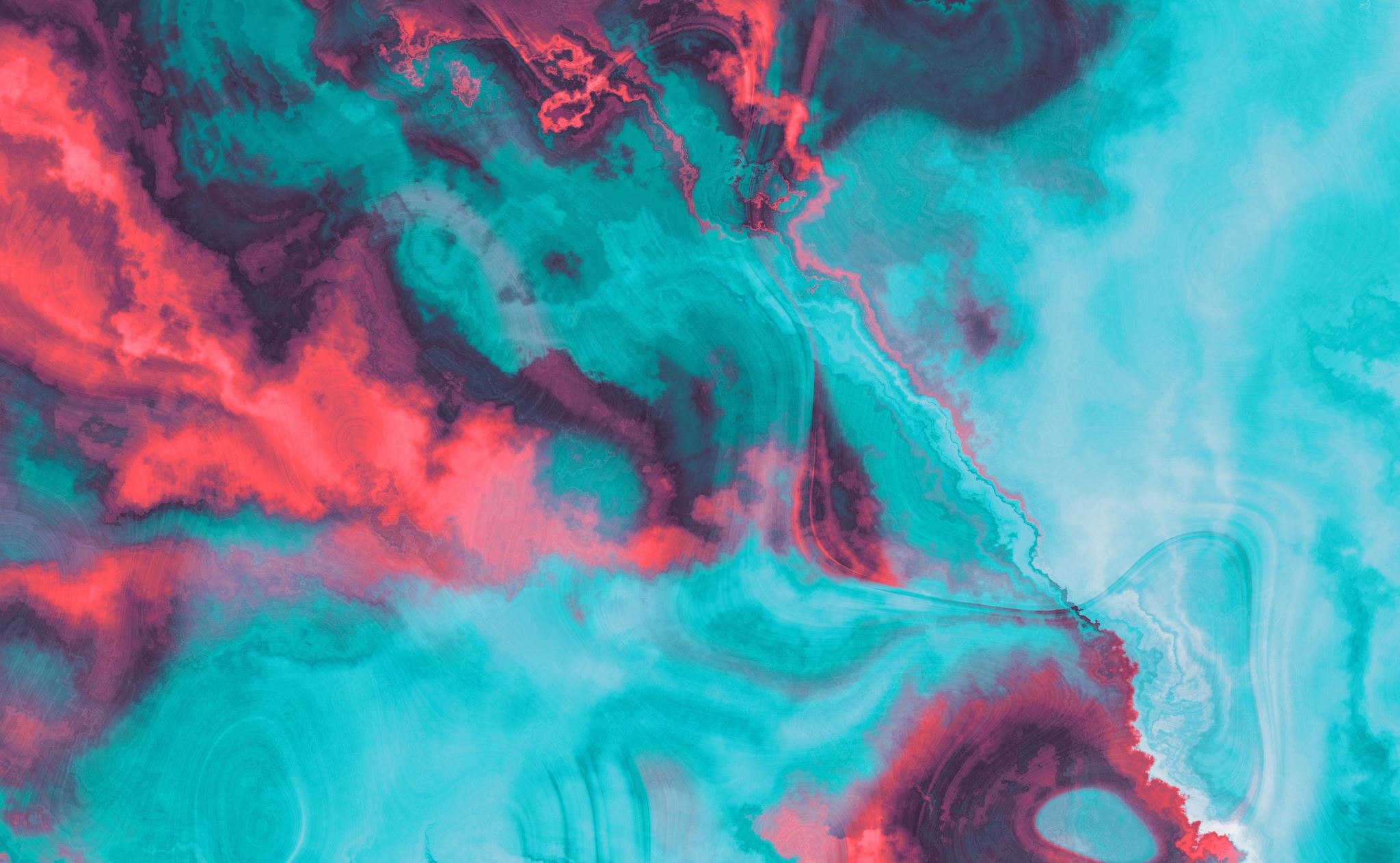 CEIS150 PROGRAMMING WITH OBJECTS FINAL PROJECT
Professor Nabeel Baig, July Session 2023
Takeyha Thompson-Green
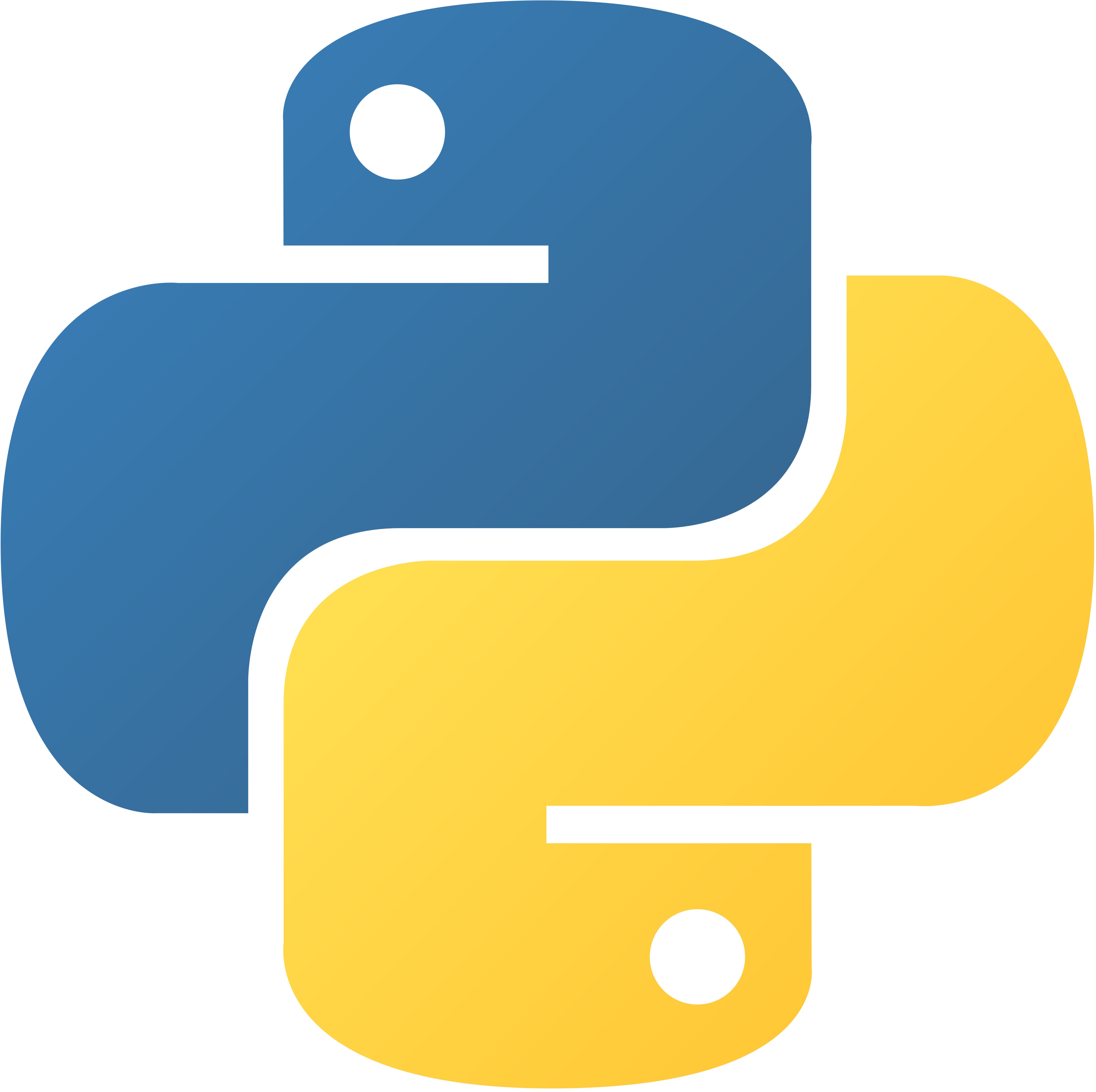 INTRODUCTION
Python has become one of the most popular programming languages thus far. In this compiled CEIS150 Programming with Objects course project, I will be utilizing Python IDE to develop a stock tracking application. This will involve me creating a diagram and creating charts with the use of Python libraries. I will also be processing historical stock data, and profit loss reports, using my saved data that will be generated from Yahoo Finance. In the end, I will create a GUI that shows my stocks, the history of my stock, and the summary of my data.
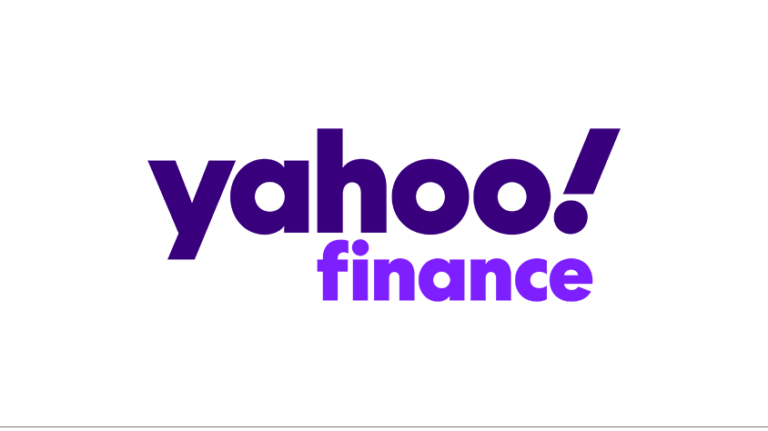 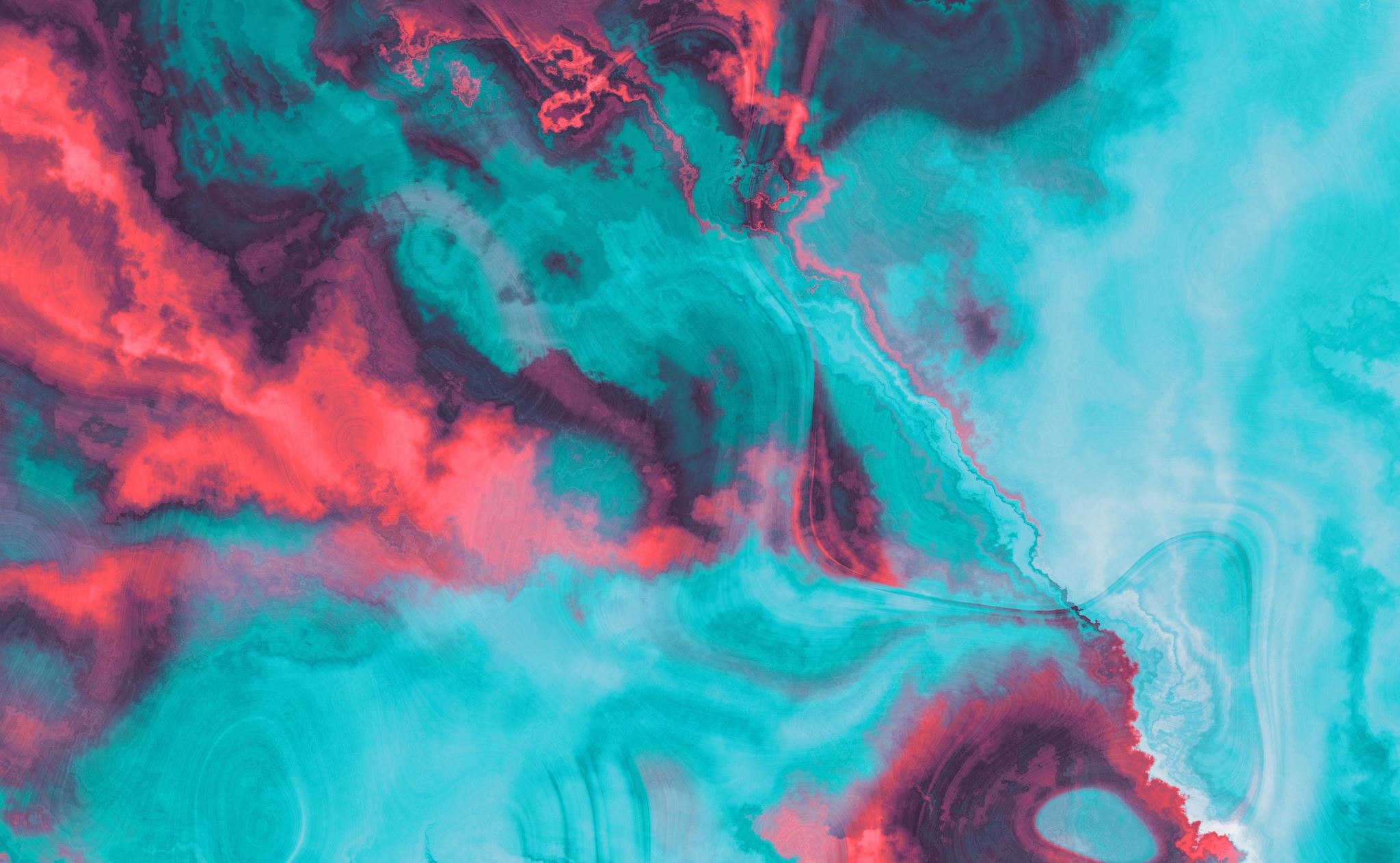 CLASS DIAGRAMSCLASS CODINGUNIT TESTING
Class Diagram
Paste your Visio Class Diagram
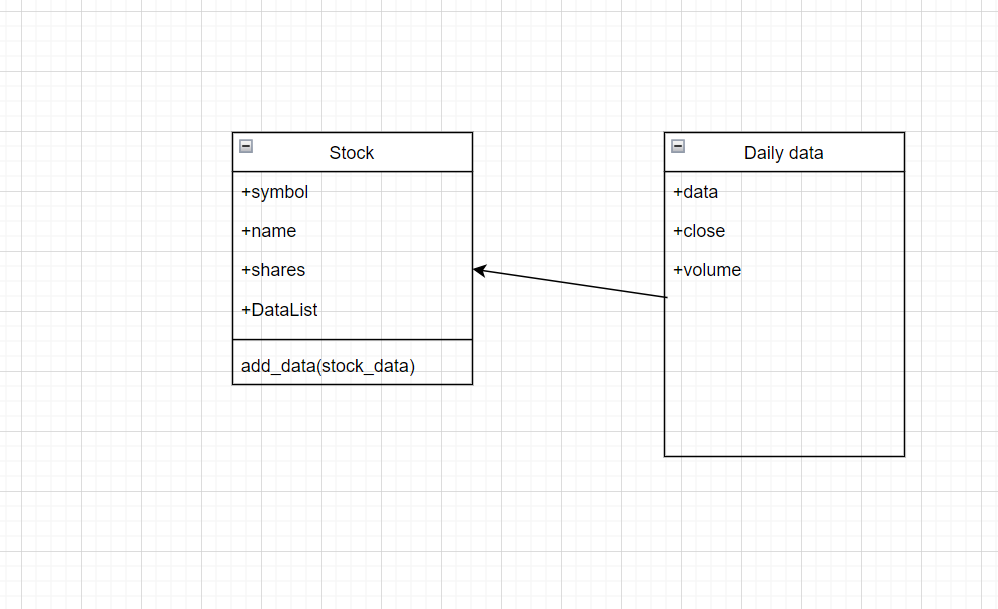 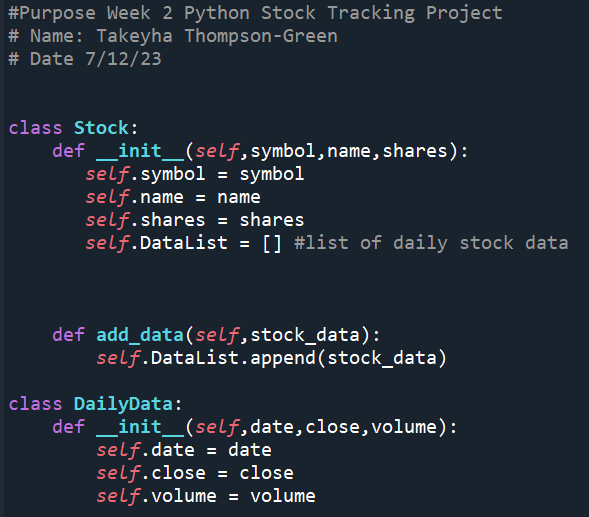 Class CodeScreen Shot of your stock_class.py file
Unit Test
Screen Shot of your successful unit test
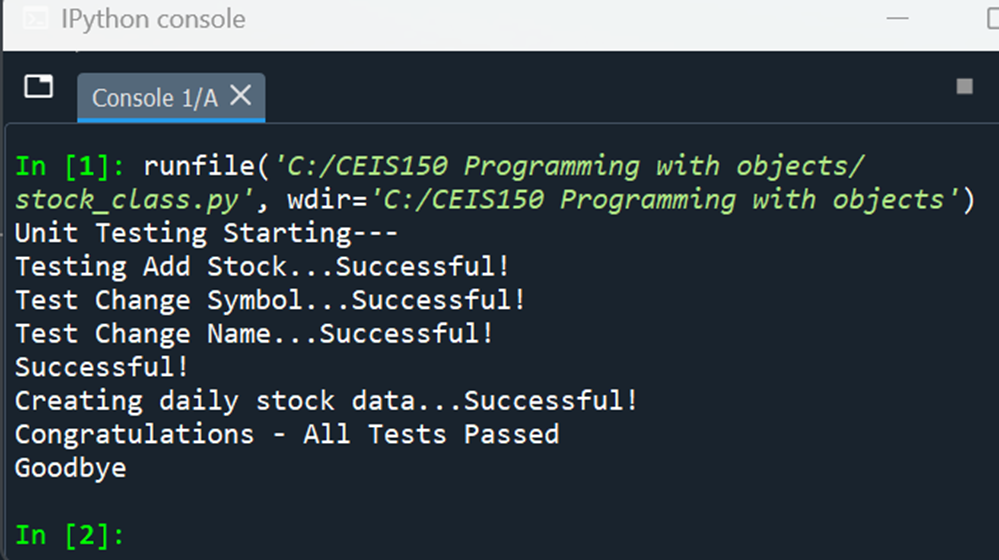 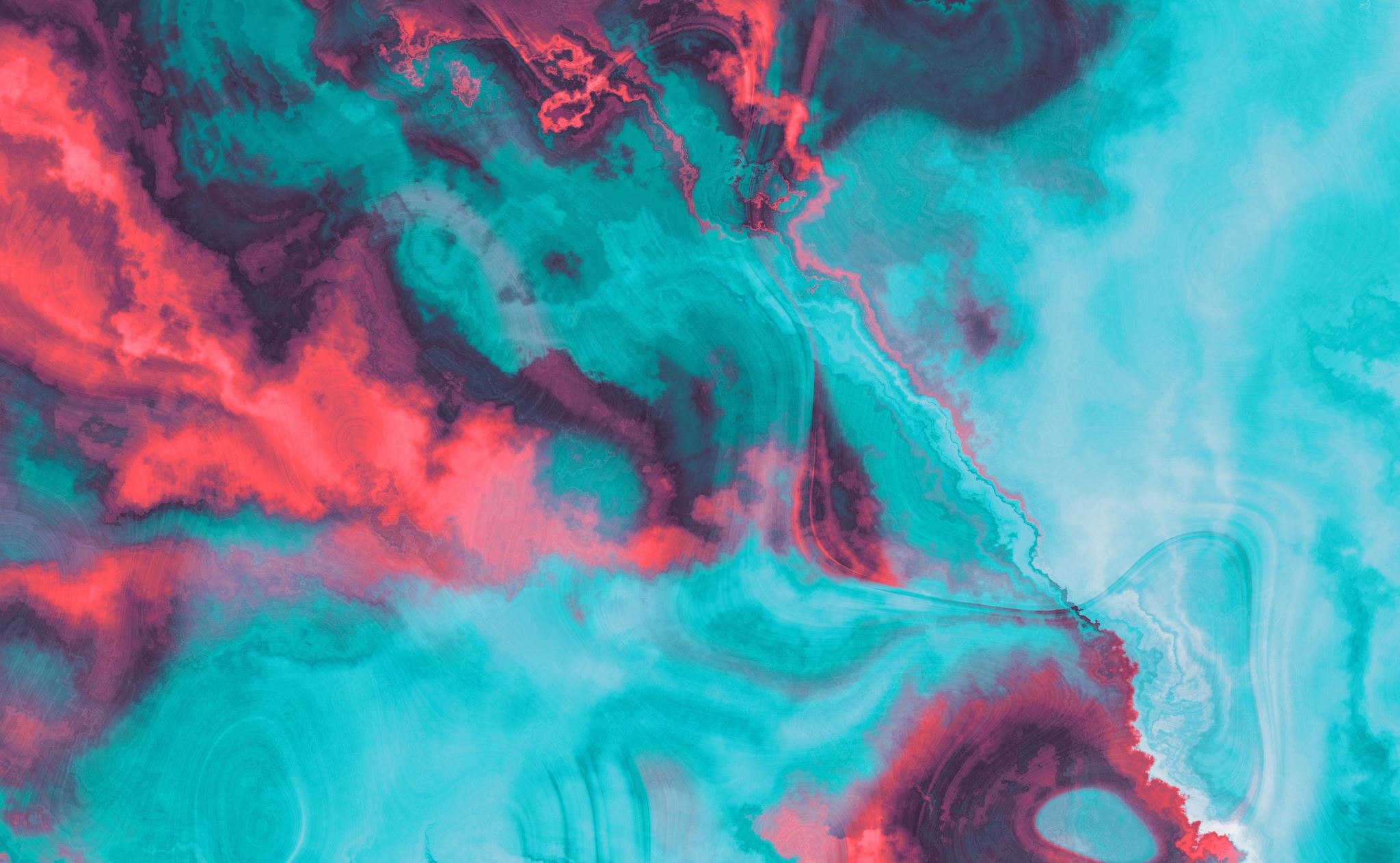 TEXT-BASED USER INTERFACE            SUMMARY REPORT
Adding a Stock
Paste a screen shot of your working Stock program.
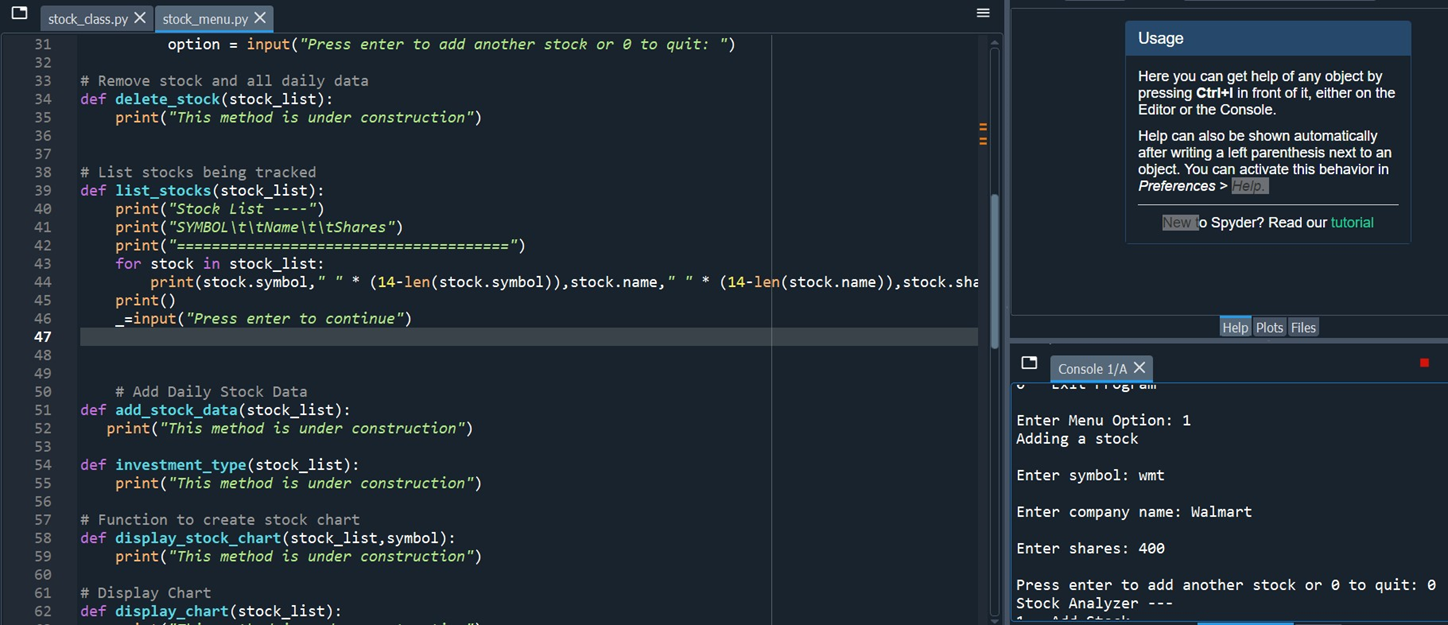 Listing 3 Stocks
Paste a screenshot of your working Stock program
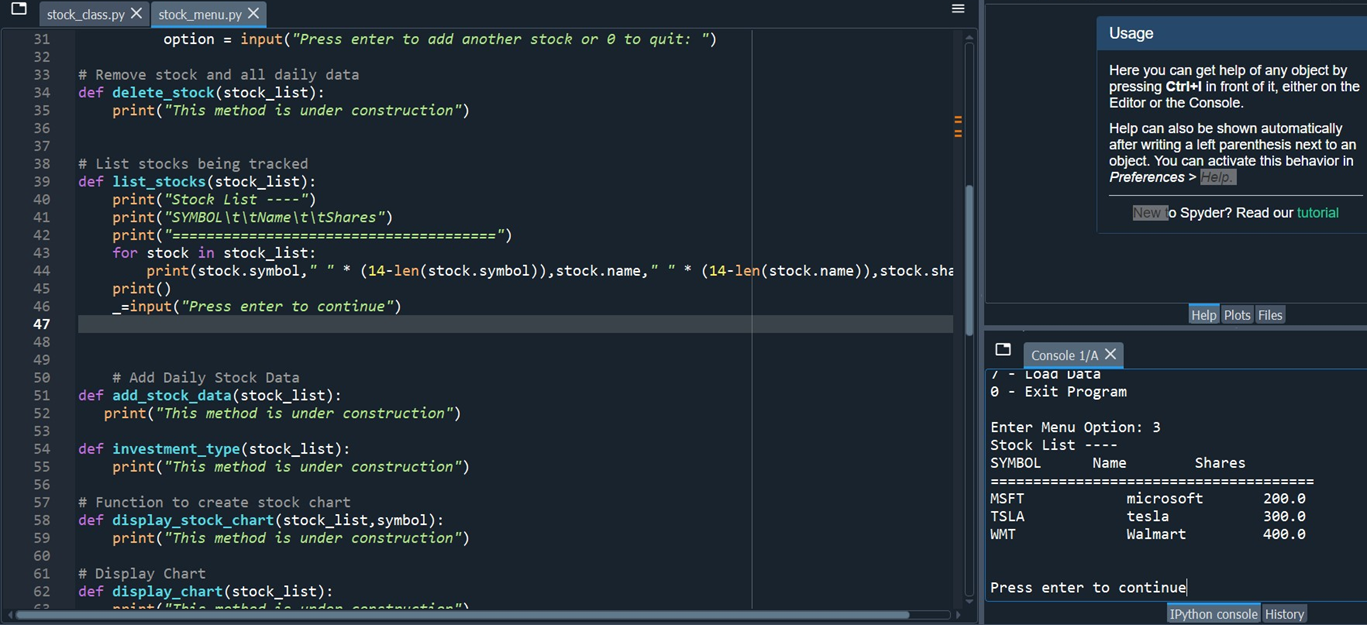 Daily Data
Paste a screenshot of your working Stock program.
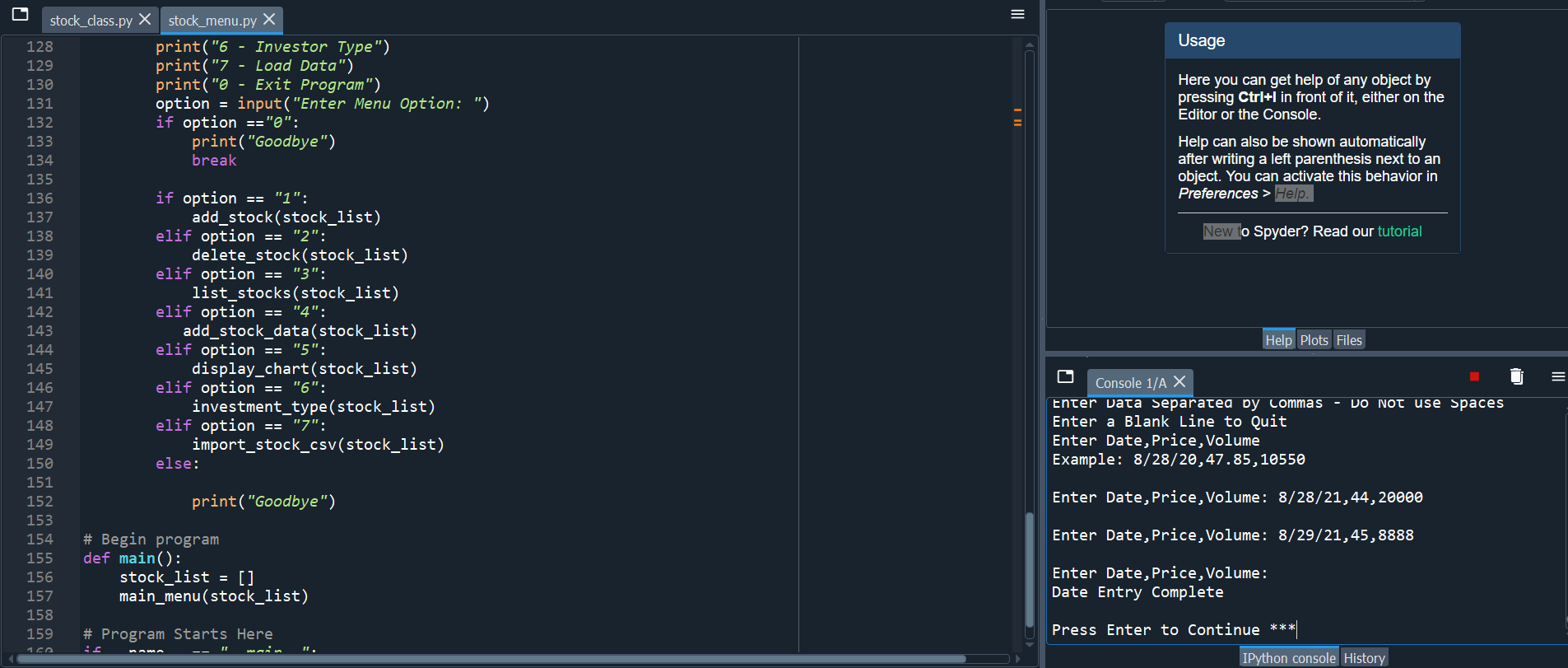 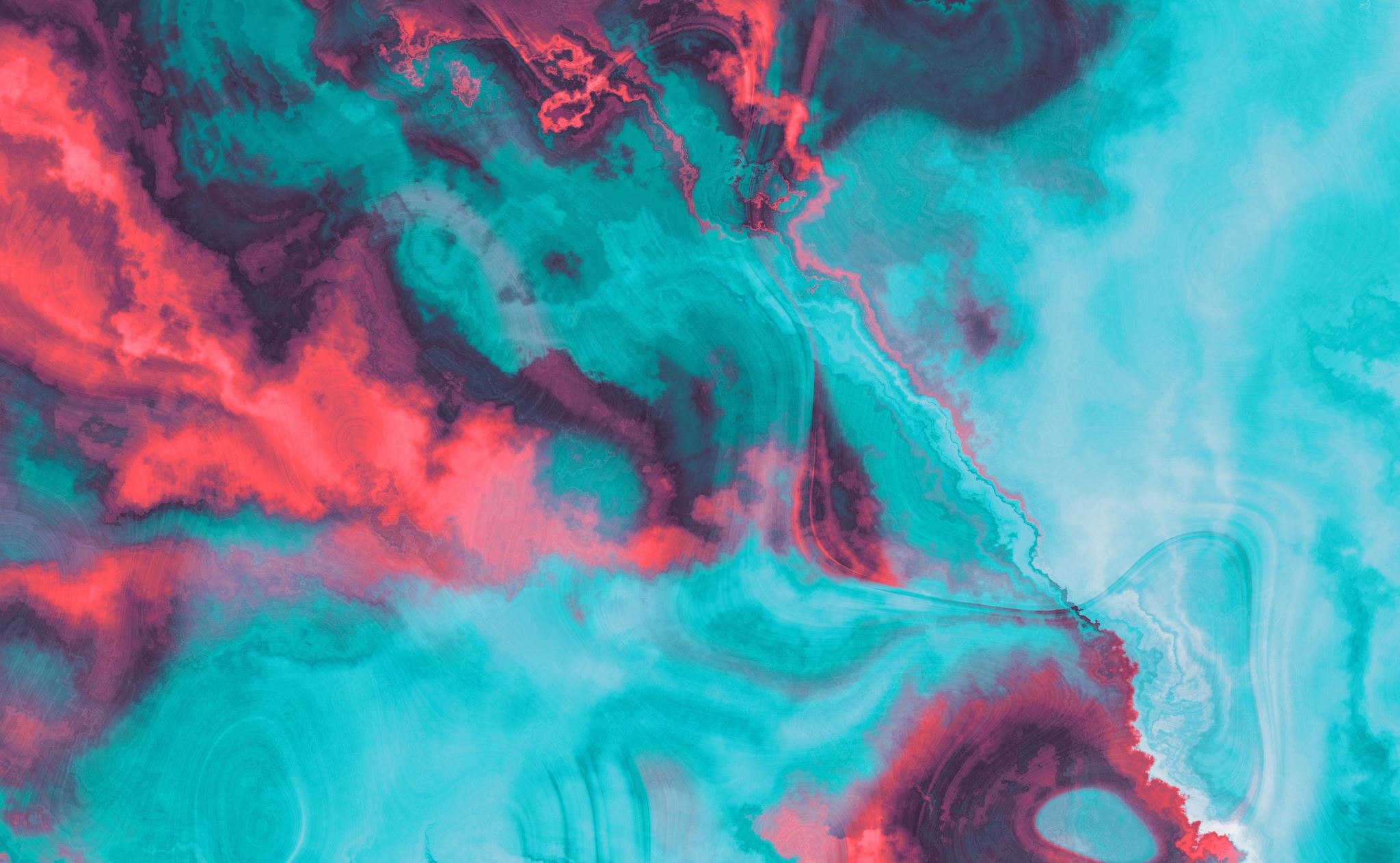 INHERITANCE
SUMMARY REPORT
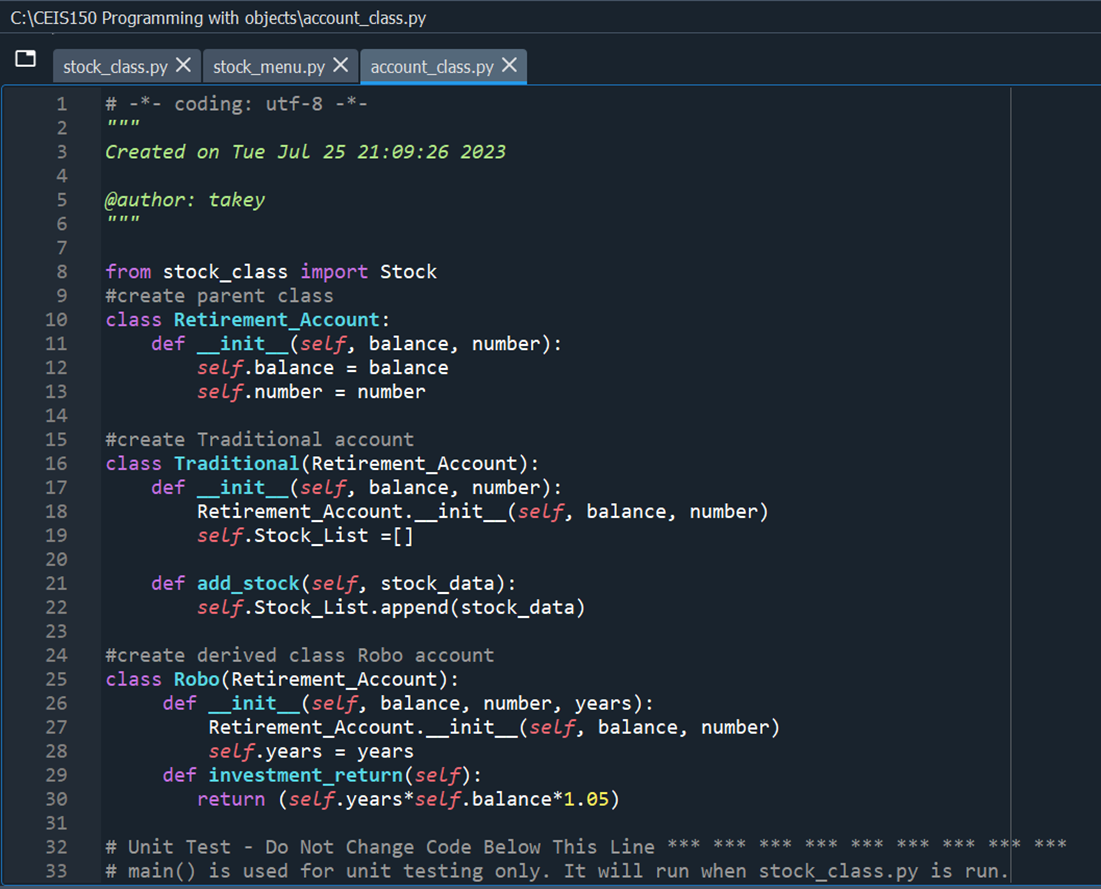 Inherited classes
Paste a screenshot of your classes
Unit tests
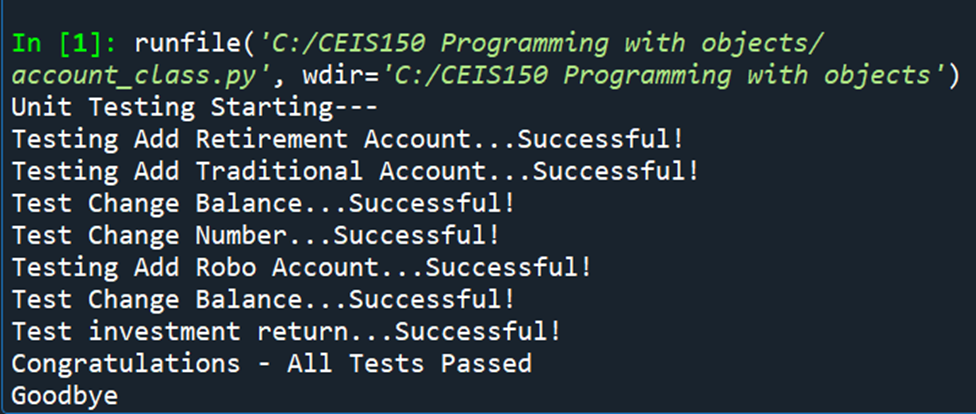 Paste a screenshot of your unit tests successfully completed
Stock menu program
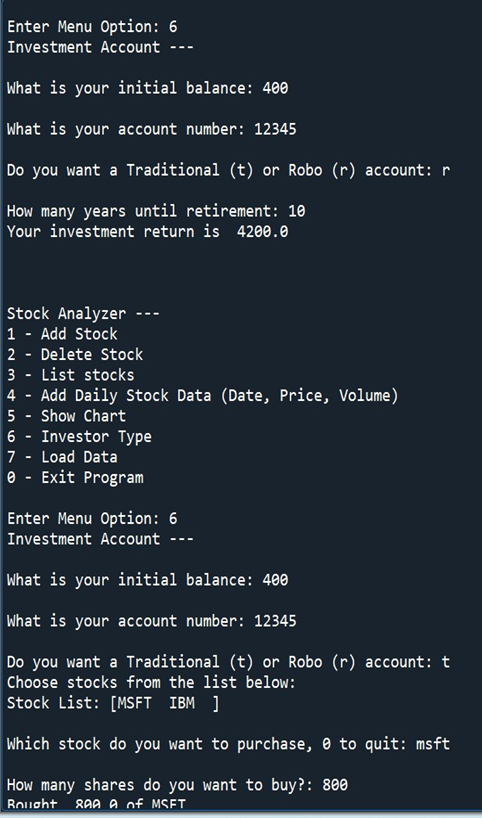 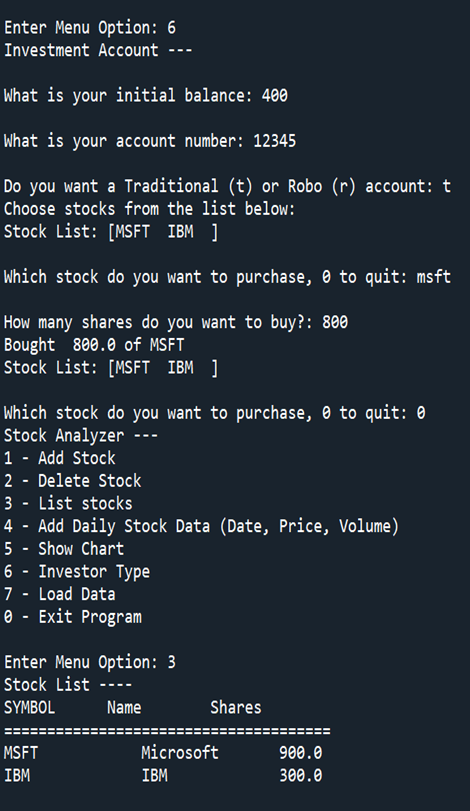 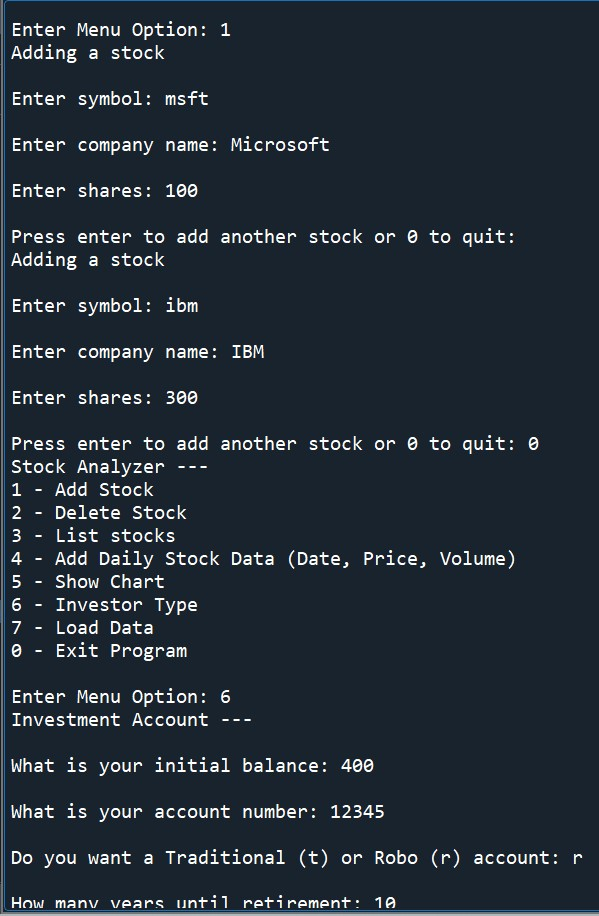 Paste a screenshot of your classes in the main program
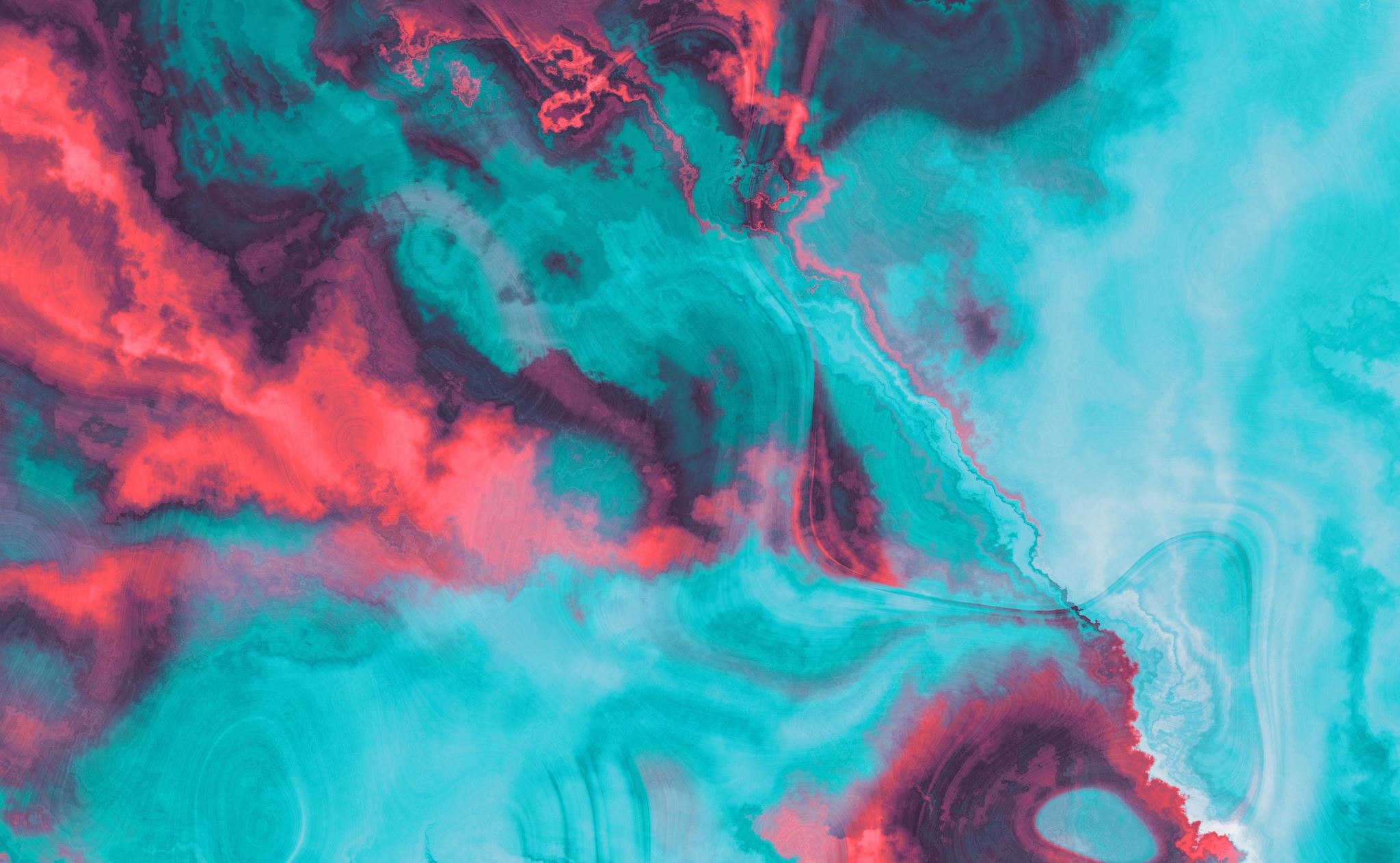 CREATING A CHART
Chart
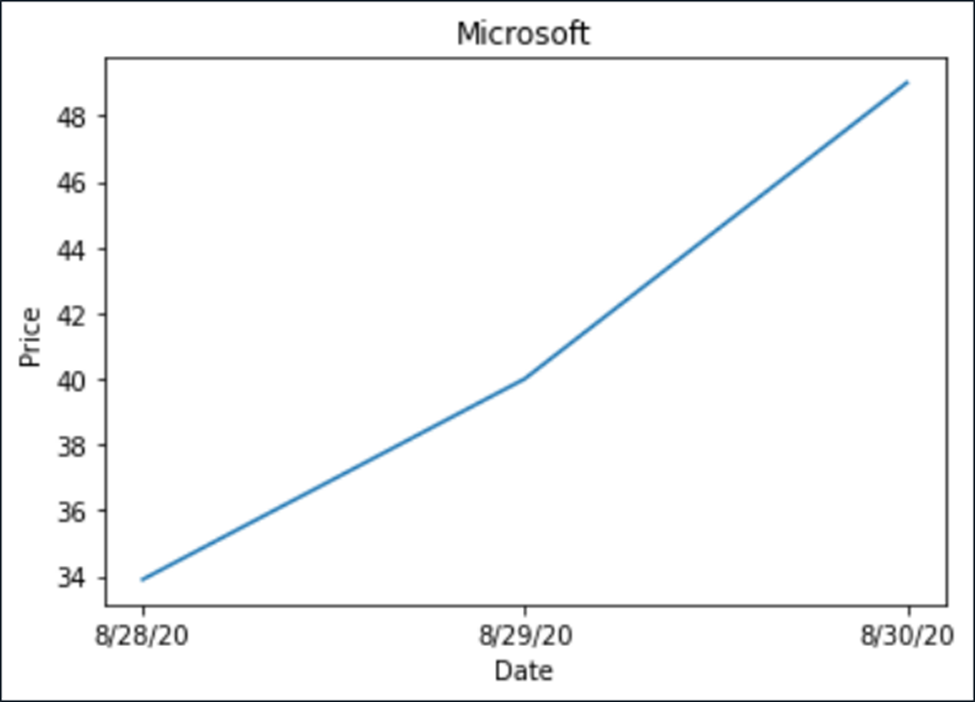 Paste a screenshot of your stock chart.
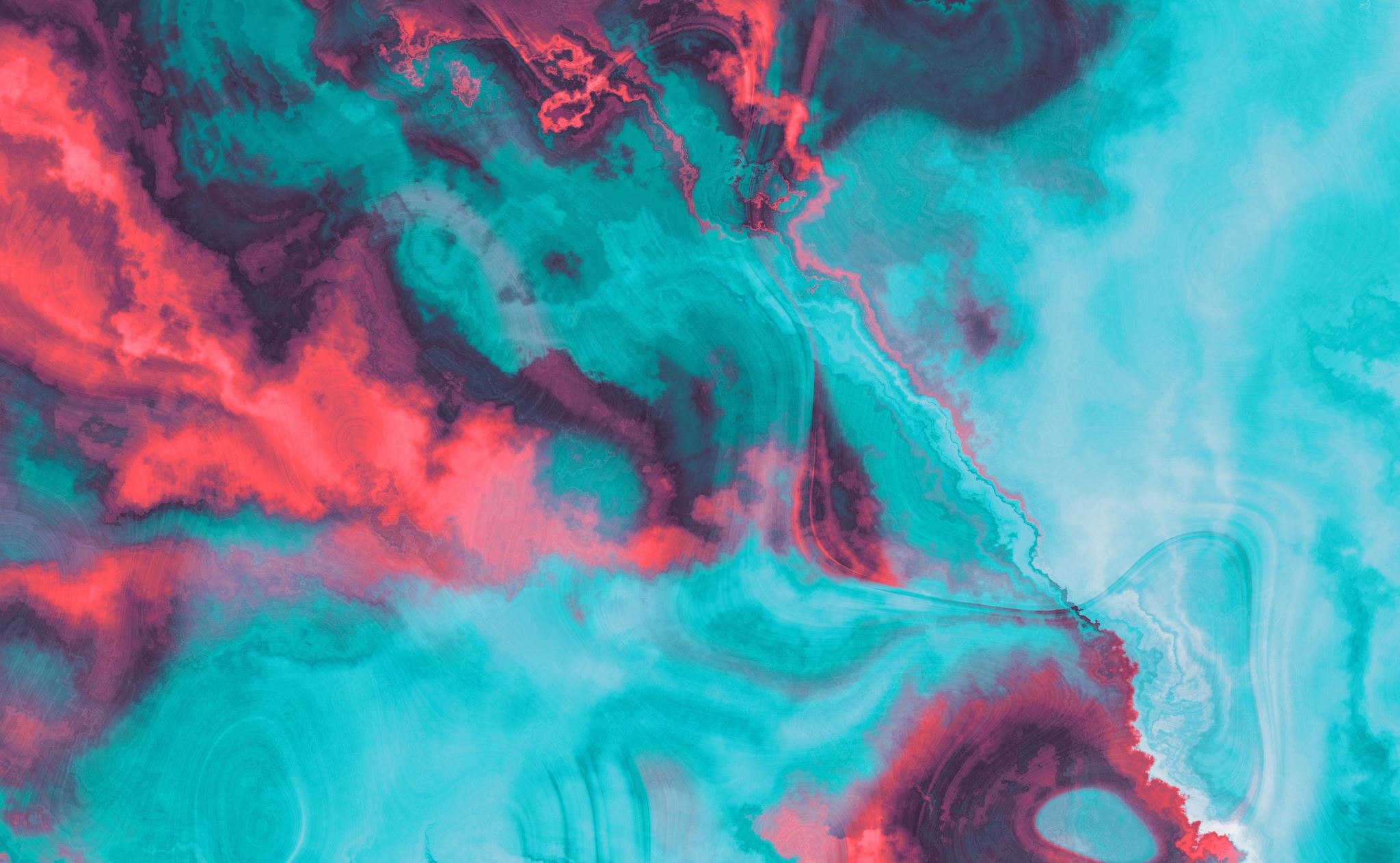 LOADING DATA
File
Paste a screenshot of the file downloaded from Yahoo Finance
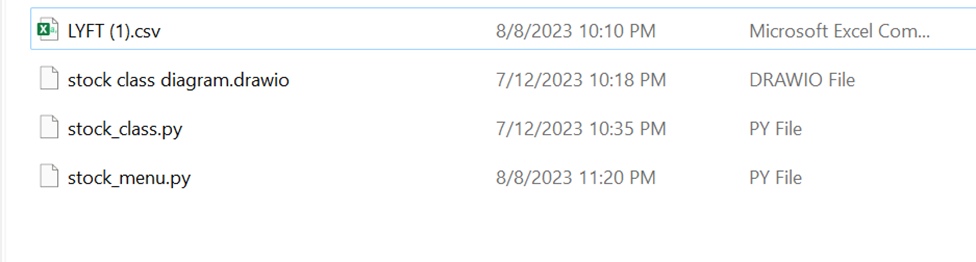 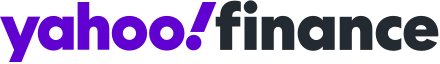 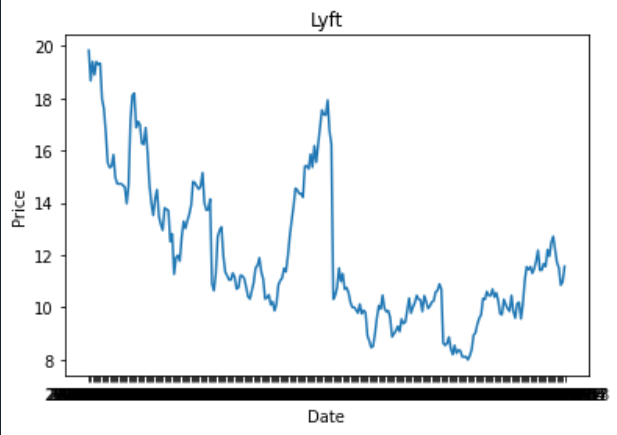 Importing data
Screenshot of the historical data import
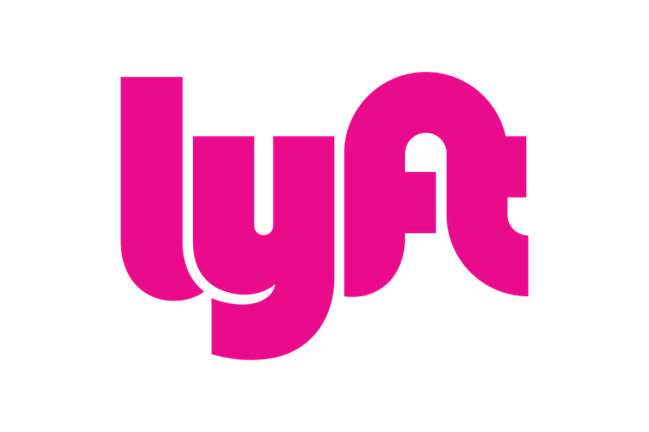 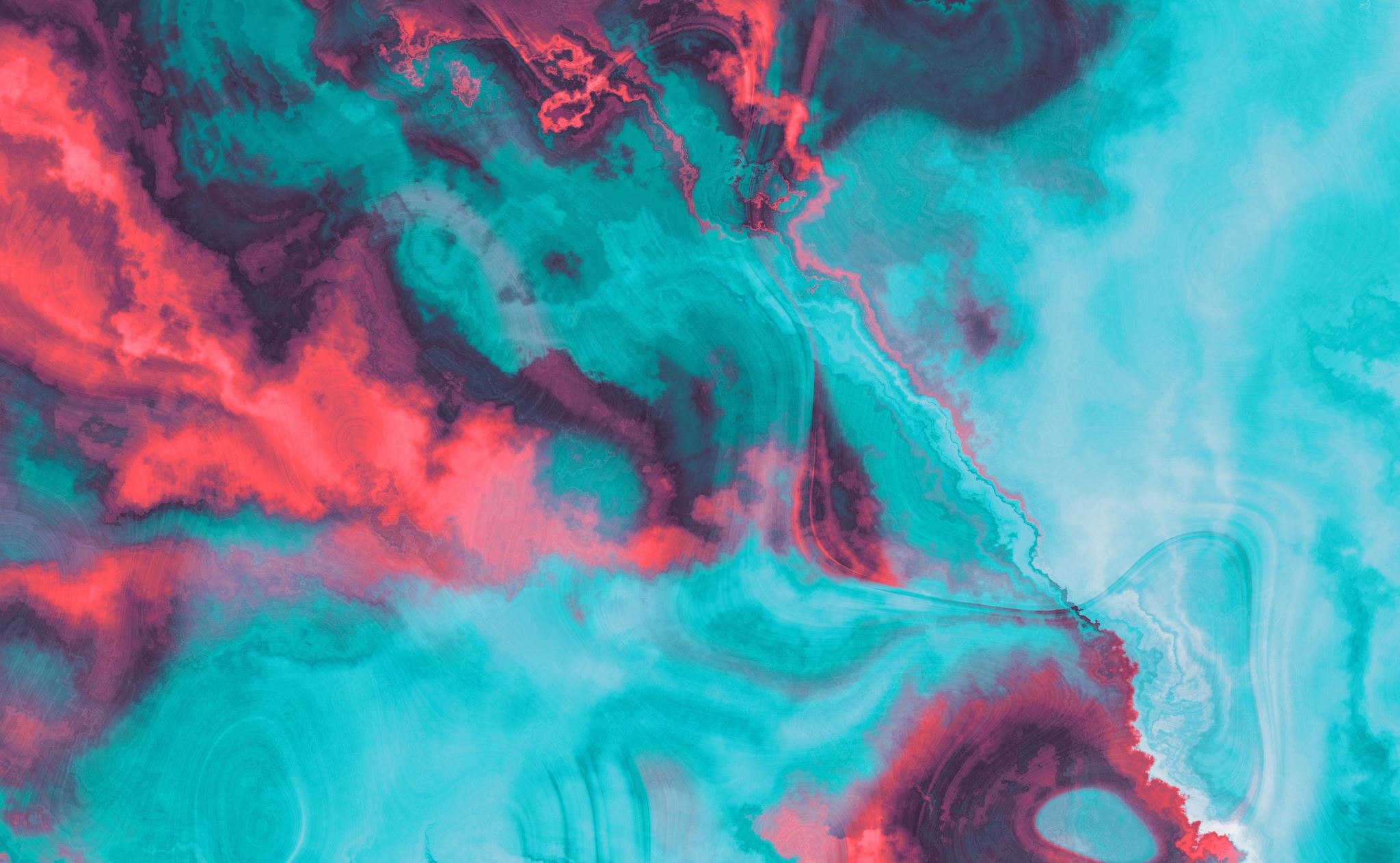 GUI
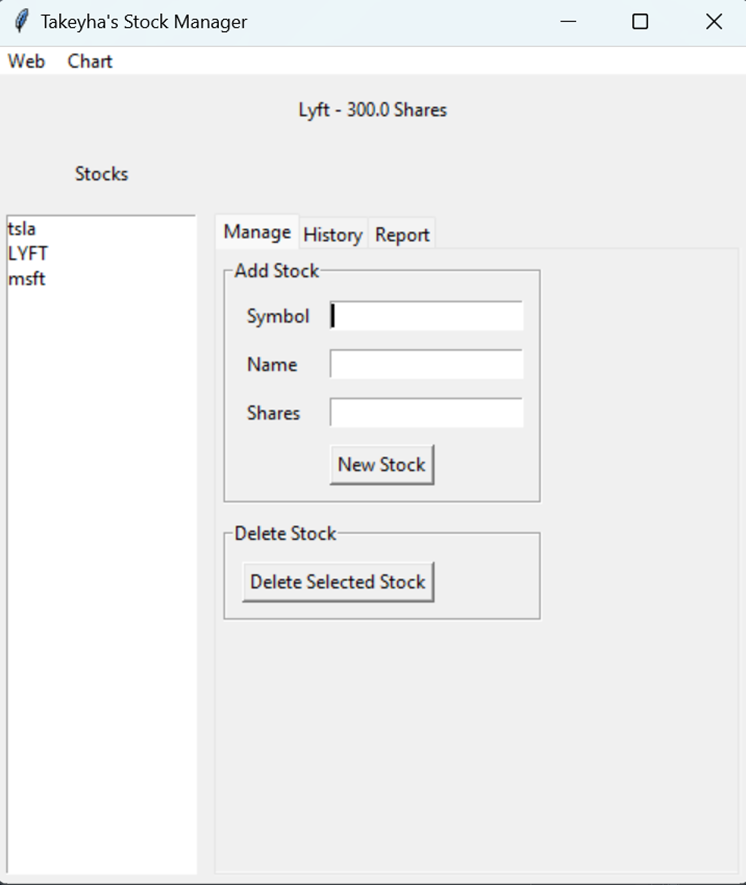 Stocks in GUI
Paste a screenshot of your GUI working
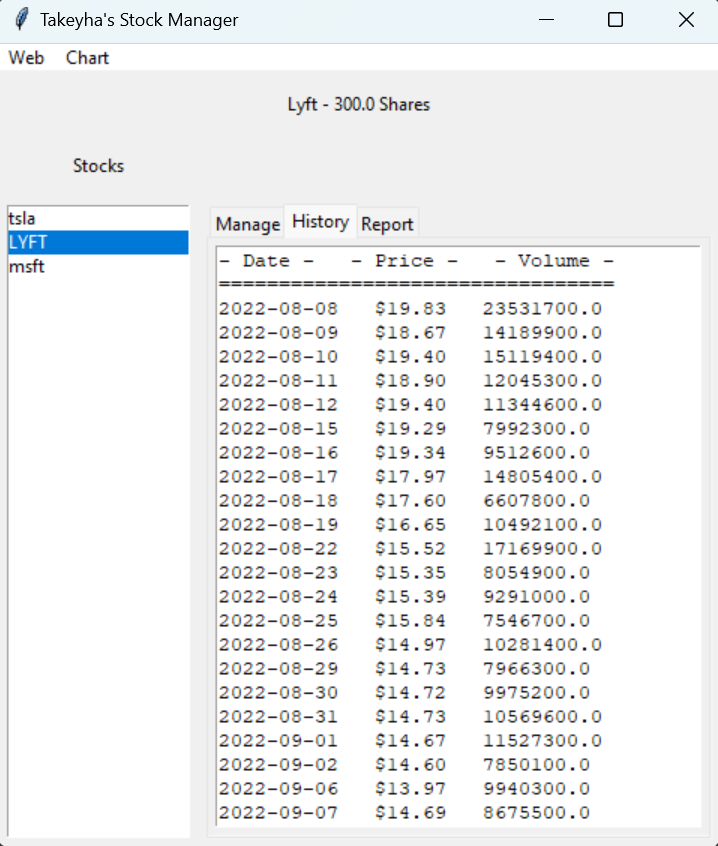 History Tab
Paste a screenshot of your History tab with import working.
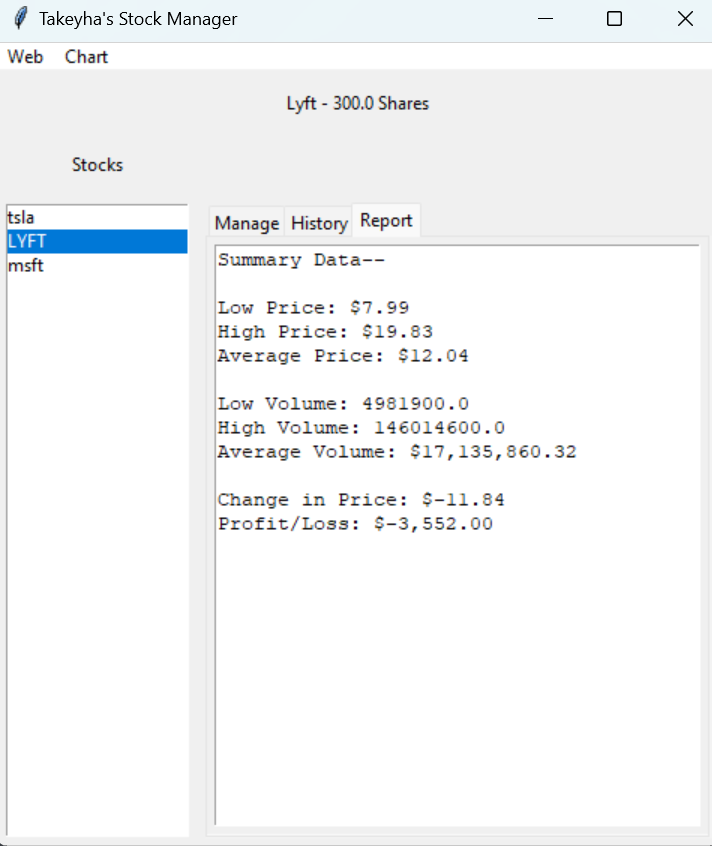 Report Complete
Paste a screenshot of your Report tab
Career Skills
Gained experience with creating applications in Python IDE
Creating charts with the use of Python libraries
Writing object-oriented code
Utilizing libraries to develop a GUI
Writing code in Python IDE
Creating a class diagram
Creating a menu-driven user interface
Challenges
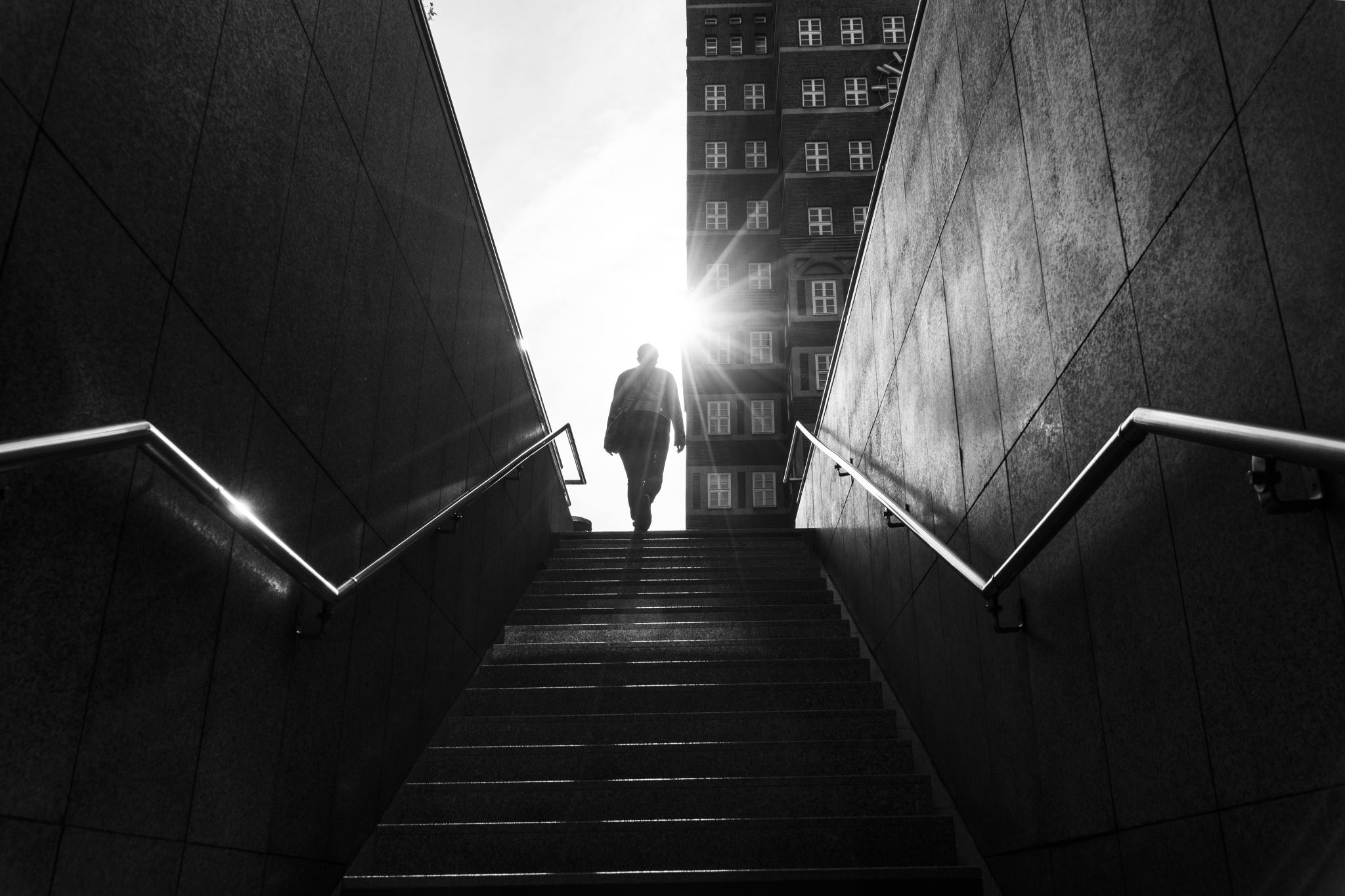 Python IDE crashing 
Having to reread and rewrite code due to errors
 At the beginning of my project, proper indentation was an issue 
Had some issues at first with forgetting to enter in 0 to exit the stock manager program.
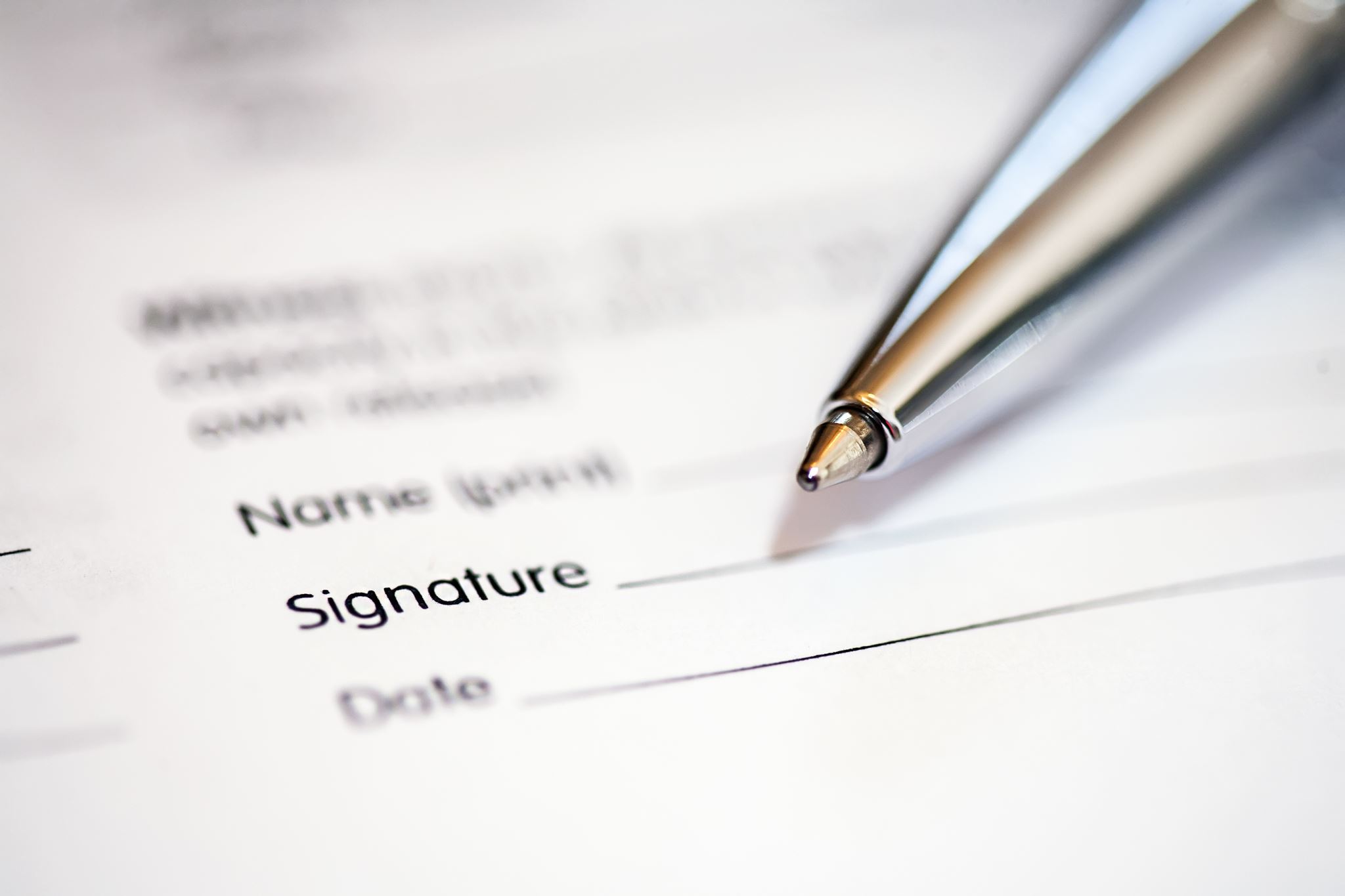 Conclusion
After successfully completing this final course project, it has given me a better understanding of how to track stocks in Python. It was a little challenging towards the end but rewarding to see the end result. It gave me a better perspective of what Python has to offer after utilizing its libraries, creating charts, and importing/loading data. This has led me in the right direction and given me a little taste of programming. I hope you enjoy this project!